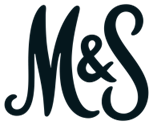 Invent a Pudding
Name
Draw your pudding, give it a name, label your drawing and write a list of ingredients.
My pudding is called
Ingredients